VGC : CALENDRIER 2024
Non ok Yaya
VGC2
VGC1
MODULES ZOOM
MODULES STAGES
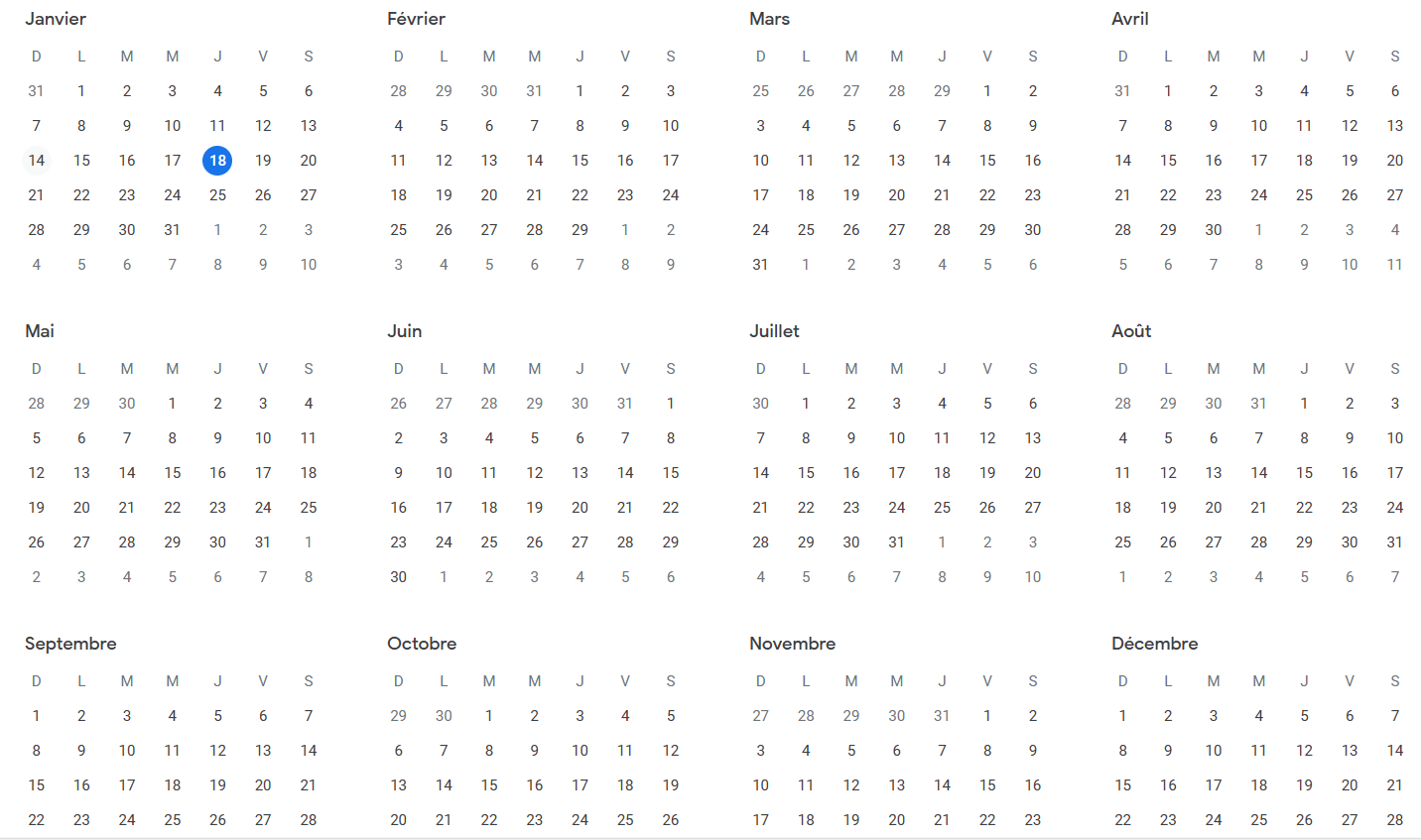 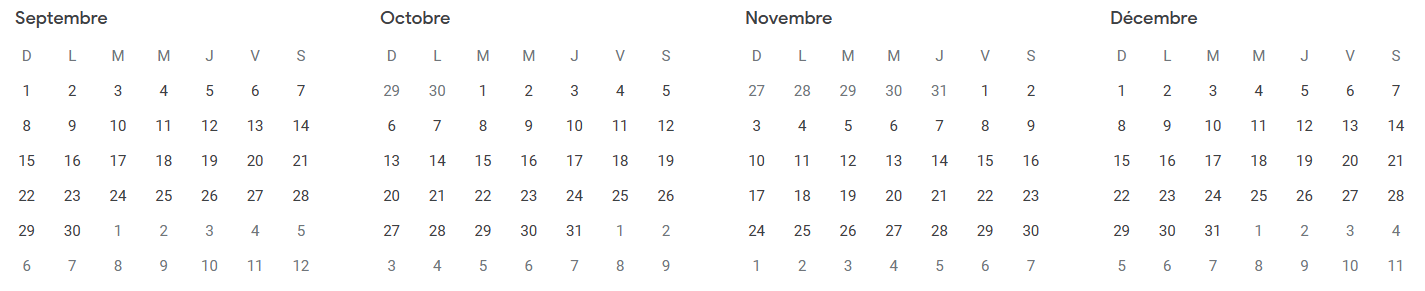 VGC : CALENDRIER 2024
VGC2
MODULES STAGES
VGC1
MODULES ZOOM
VGC : CALENDRIER 2024
INFOS DU SITE WEB
VGC1
Première séance en présentiel : Samedi 09/03 de 14h à 18h.
Sessions mensuelles de visio-conférences  : Lundi 25/03, 15/04, 27/05, 24/06 puis 16/09 et 14/10 , de 19h00 à 22h00.
Sessions de stages en présentiel :  Mercredi à vendredi 21-23/08 et mercredi à vendredi 20-22/11 de 9h30 à 18h00
Supervisions : mardi 09/04, 15/05, 25/06, 24/09, 15/10 et 12/11 de 09h30 à 11h30.
Lundi 22/04, mardi 28/05, lundi 10/06, 09/09, 07/10 et 04/11 de 20h00 à 22h00.
VGC : CALENDRIER 2024
INFOS DU SITE WEB
VGC2
Première séance en présentiel: Samedi 02/03 de 14h à 18h.
Sessions mensuelles de visio-conférences  : Lundi 18/03, 08/04, 13/05, 17/06, et 01/07 de 19h00 à 22h00.
Session de stage en présentiel : Mardi à Jeudi 27-29/08 de 9h30 à 18h00 et le vendredi 30/08 de 9h30 à 17h00
Séances de pratique / mise en situation de coaching:
Mardi 20/02, 26/03, 16/04, 21/05 et 18/06, de 09h30 à 11h30.
Lundi 05/02, 11/03, 29/04, 06/05 et 03/06, de 20h00 à 22h00.
5 séances obligatoires / 5 séances optionnelles. Sur inscription en début de formation, selon vos disponibilités.